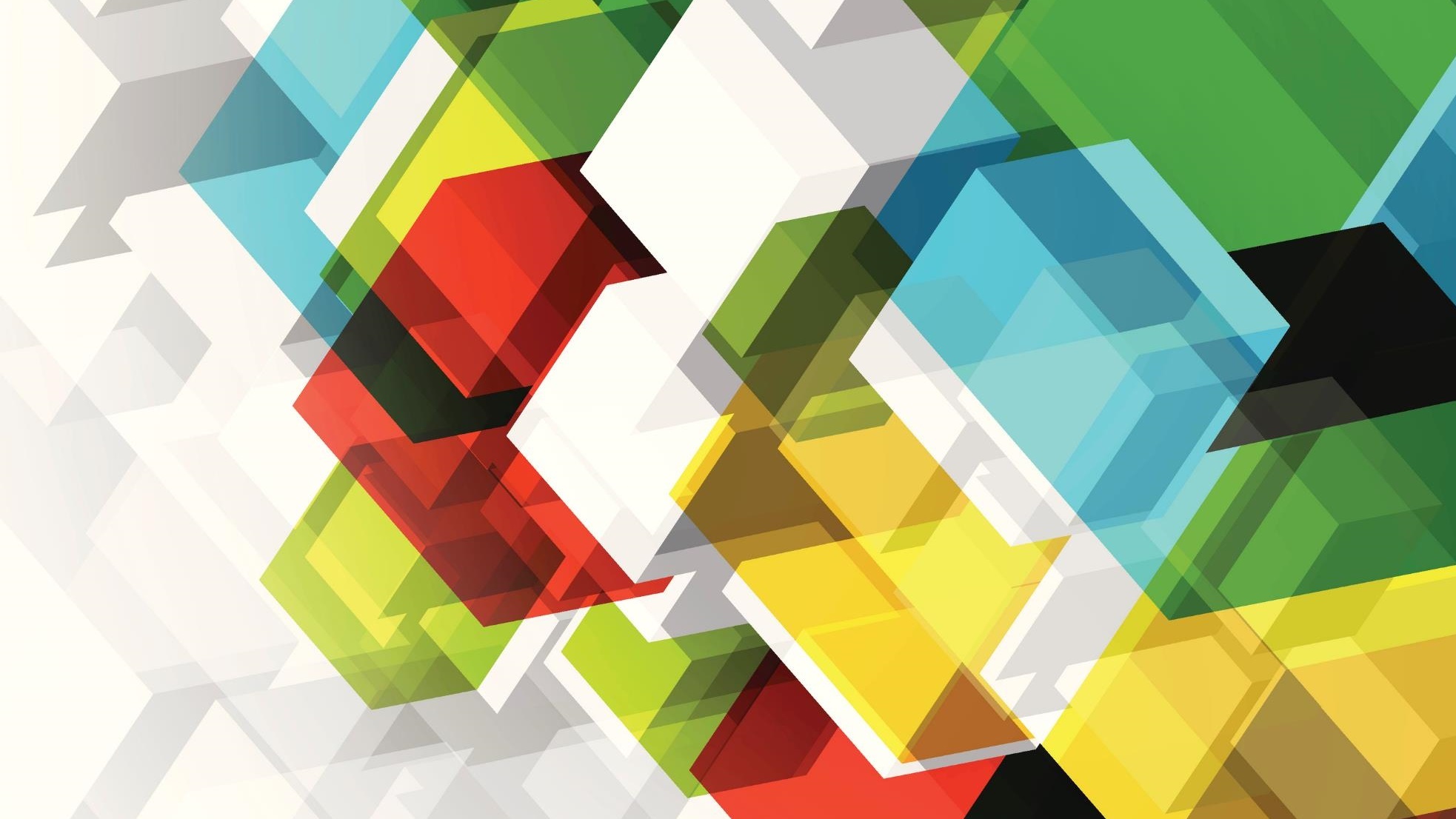 What Makes a poem, A poem?
Grade 6/7 Language Arts
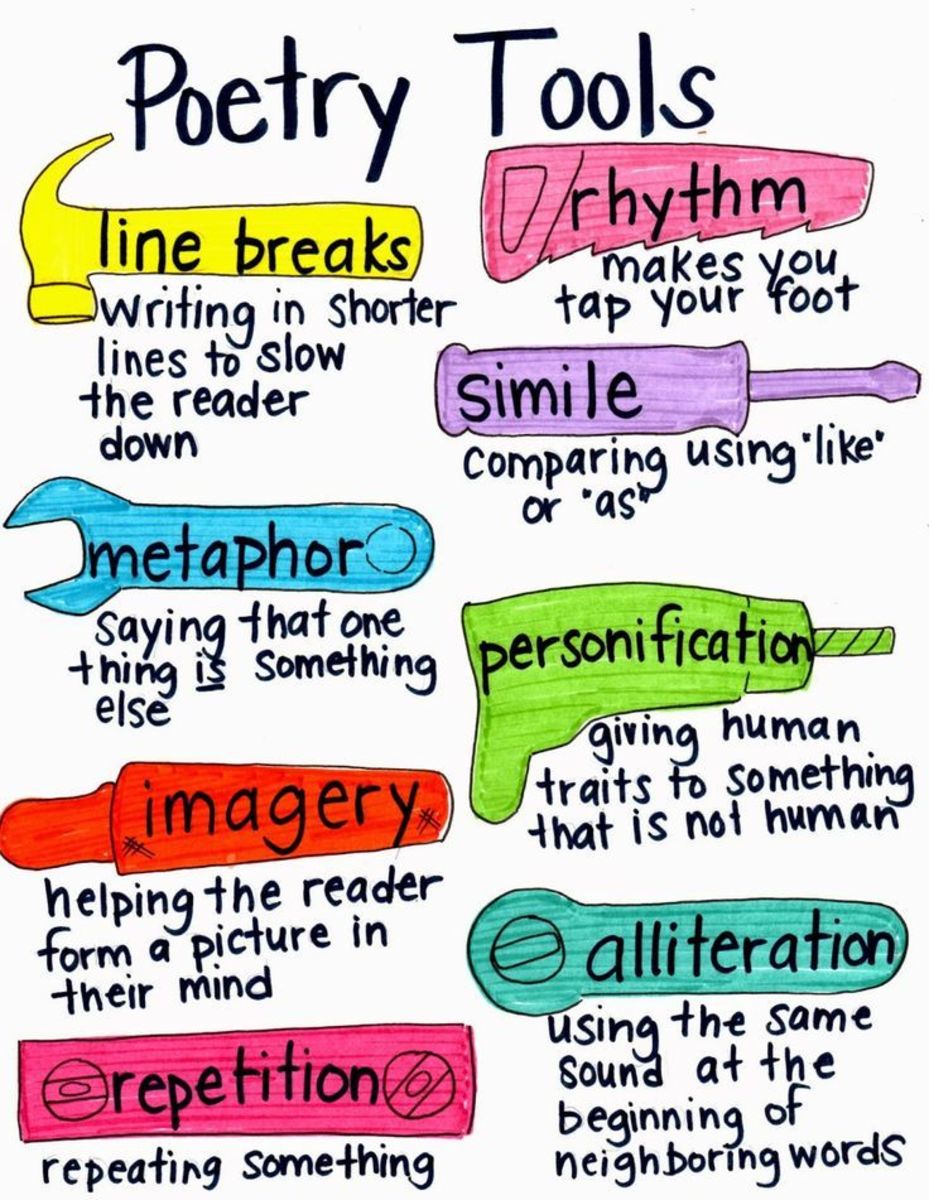 What makes a poem, a poem?
By Melissa Kovacs

-watch video by clicking on the title above
Recognizable characteristics of poems:
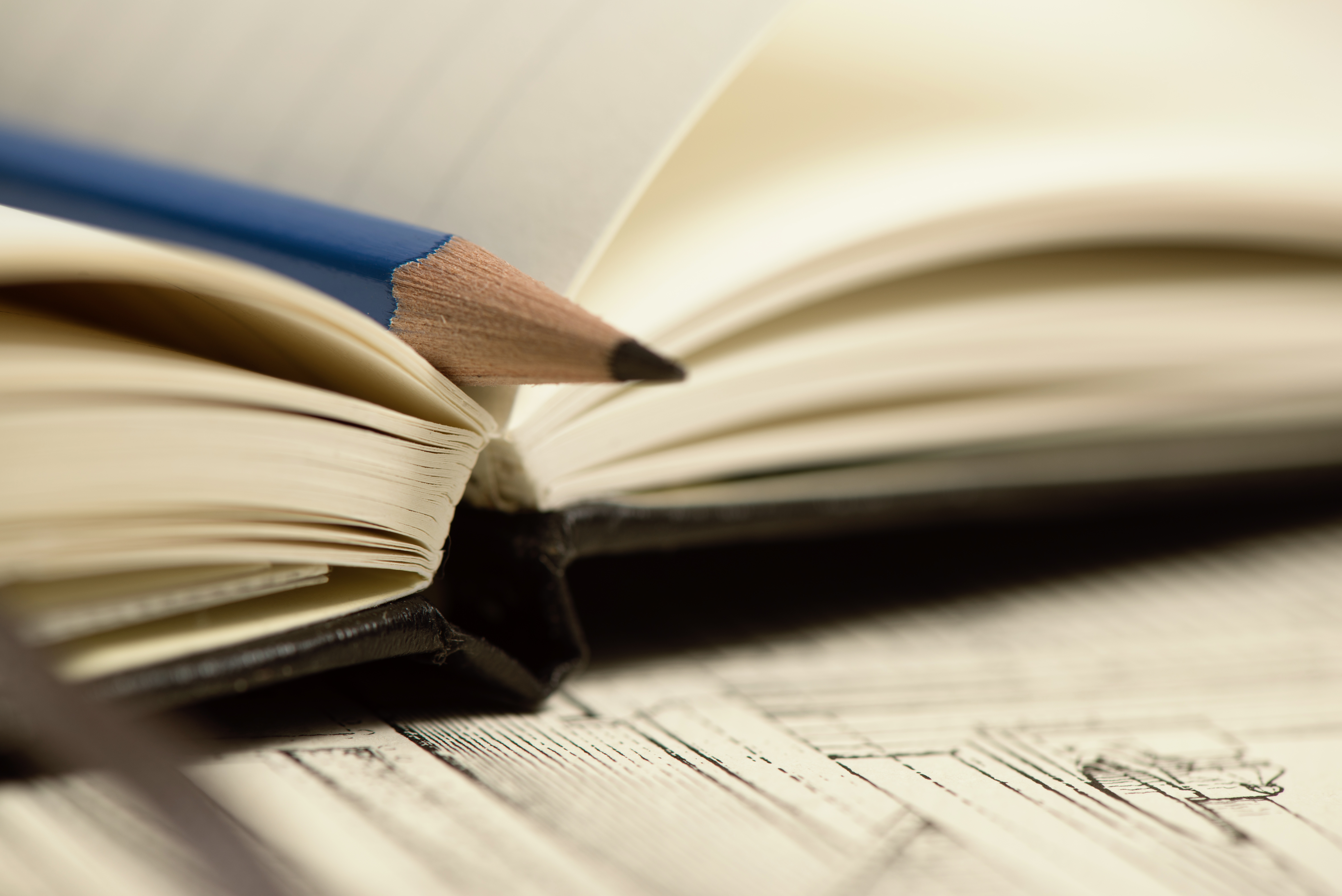 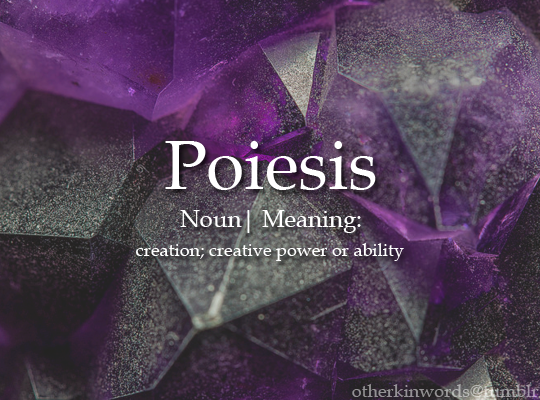 Where does the word “poetry” come from?
It comes from the Greek word “poesis,” which means “to create” or “a making.”
Free Verse Poetry
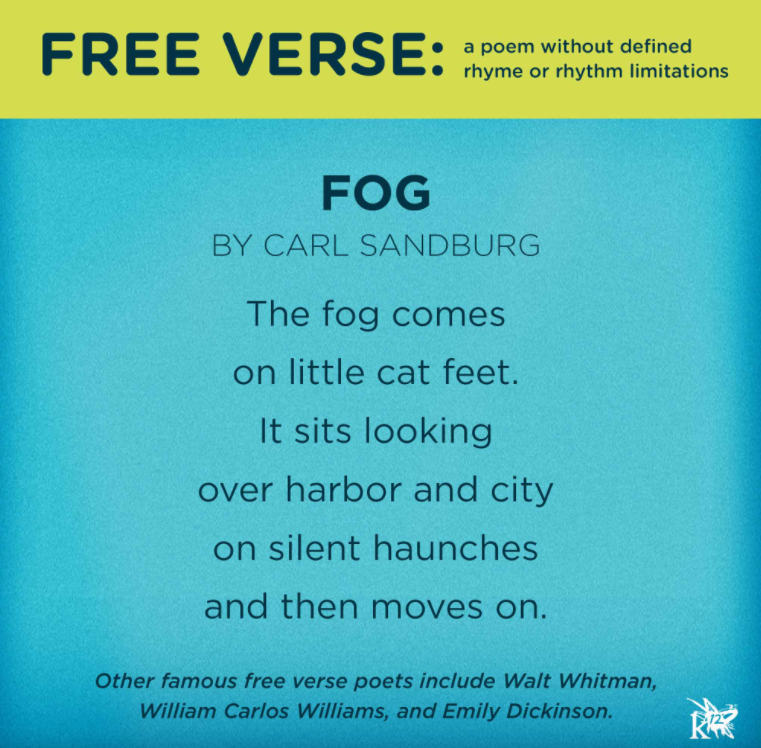 In Grade 7 we learn about a “free verse poem.”  Write the definition of the word and find one that you like.  Here is an example.
What is “slam poetry?”
slam poetry - a form of performance poetry that combines the elements of performance, writing, competition, and audience participation.

Watch:  If You Give a Child a Word— spoken art | Brandon Sanders and Mikeala Miller | TEDxYouth@FtWorth